Southern Vermont Zone ComprehensiveEconomic Development Summit
Rachel Selsky, AICP
Mark Waterhouse, CEcD
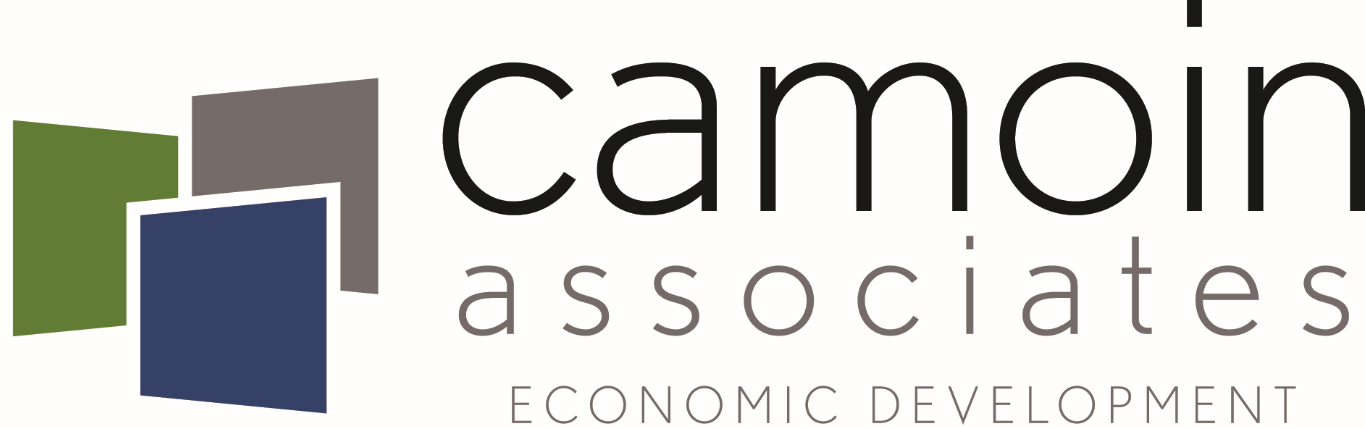 May 30th, 2018
CEDS Scope
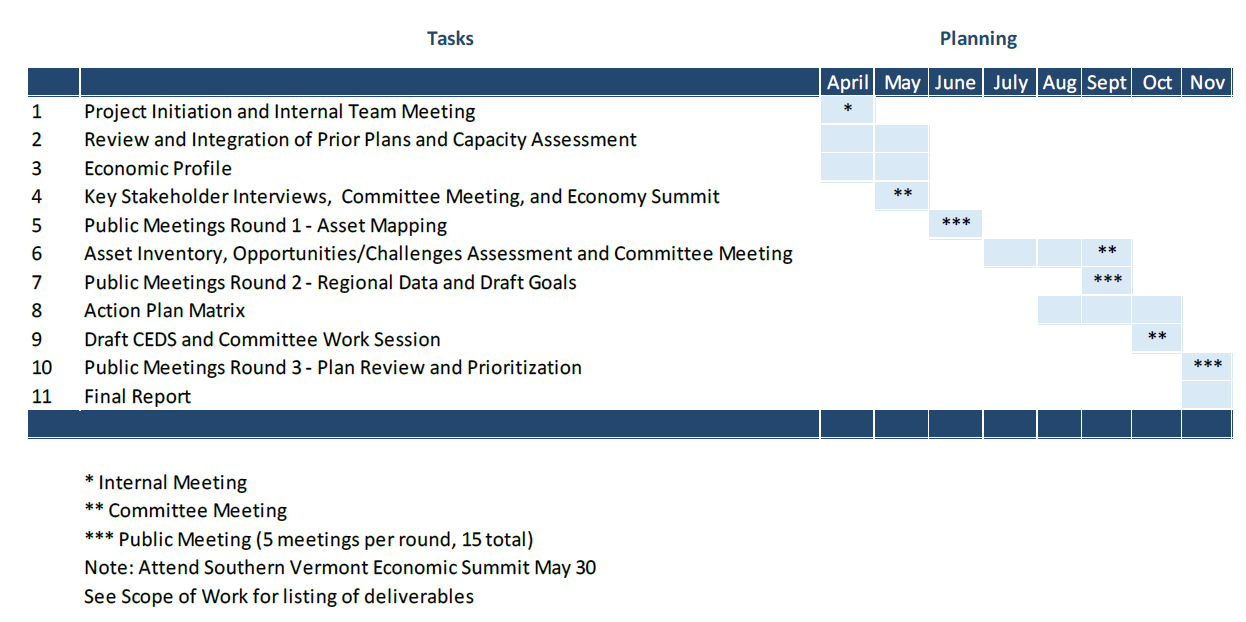 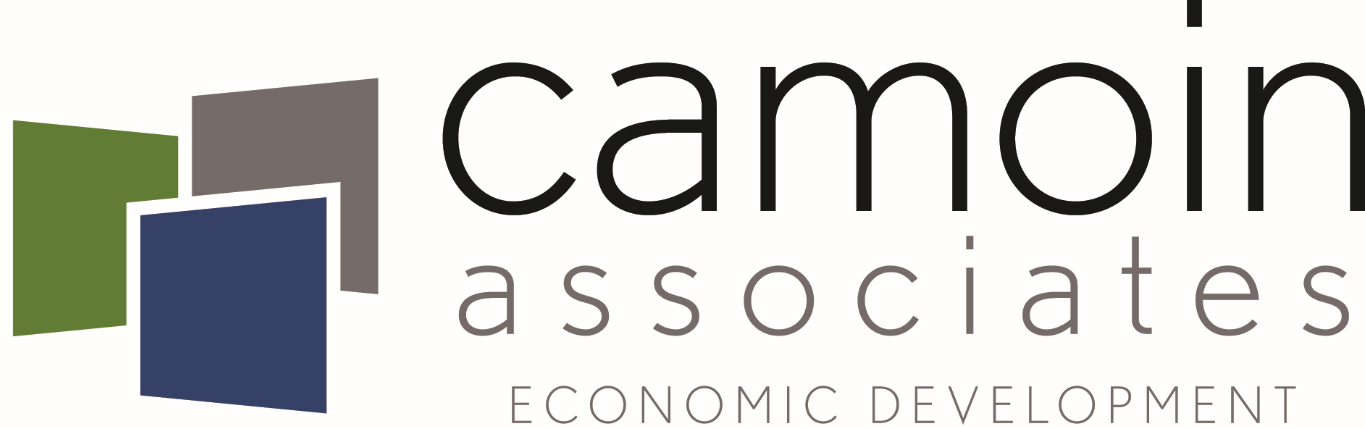 Current and Future Questions Exercise
Current conditions : 
What is special, unique, and competitive about this area? 
What are the key assets (natural, infrastructure, institutions, human)? 
What has brought us to the region’s situation today (positive and negative)?
Future vision: 
How would you like the region to be described 20 years from now and what needs to happen to make this a reality? 
What needs to change, what needs to be built, how do we make that happen? What would you want to see the same in 20 years?
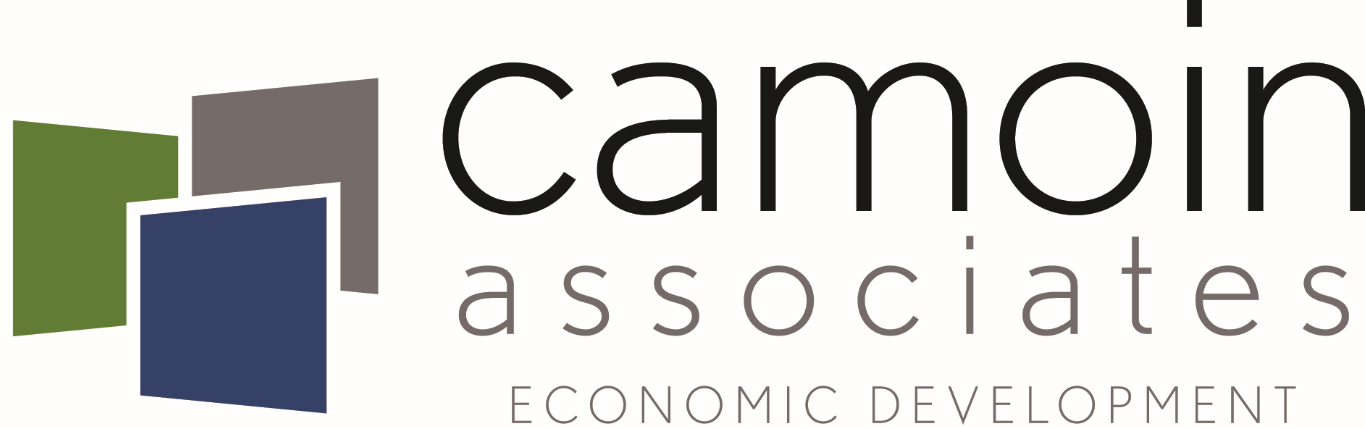 Next Steps
Three more series of public engagement meetings: 
June 18 from 10:00am – 12:00pm at Bennington Fire House
June 18 from 2:00pm – 4:00pm at Manchester Town Hall
June 19 from 8:00am – 10:00am at SIT Room 101 Lowey Center in Brattleboro
June 19 from 11:30am – 1:30pm at Lower Theater in Bellows Falls 
June 19 from 6:00pm – 8:00pm at Old School Library in Wilmington 

We ask that you please spread the word with your colleagues, neighbors, and community so that we can hear from as many people as possible to create a plan that will lead to action.
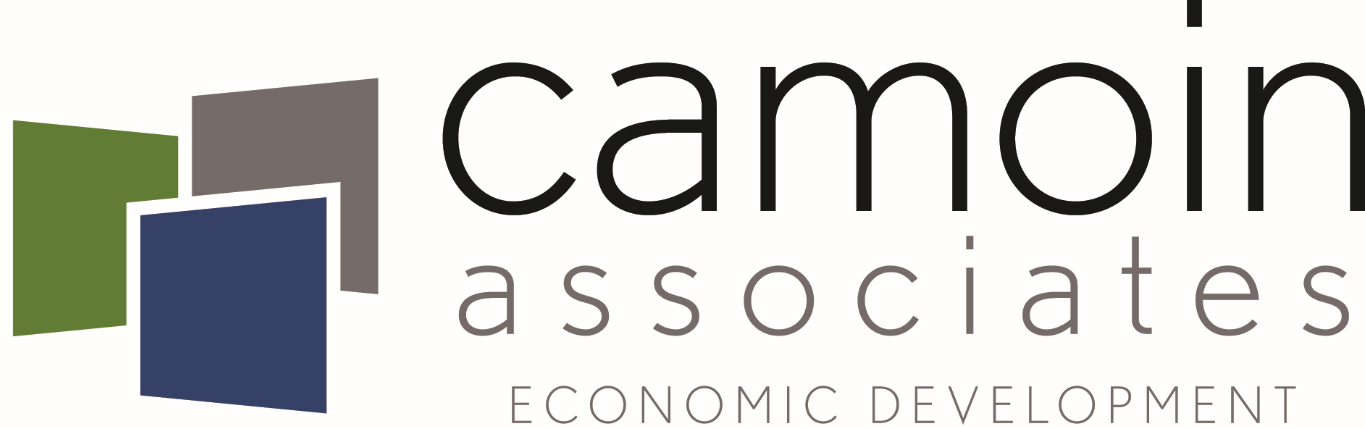 Rachel Selsky
Principal & Project Manager
Camoin Associates

Phone: (802) 779-1865
Email:  Rachel@camoinassociates.com
Web:  www.camoinassociates.com
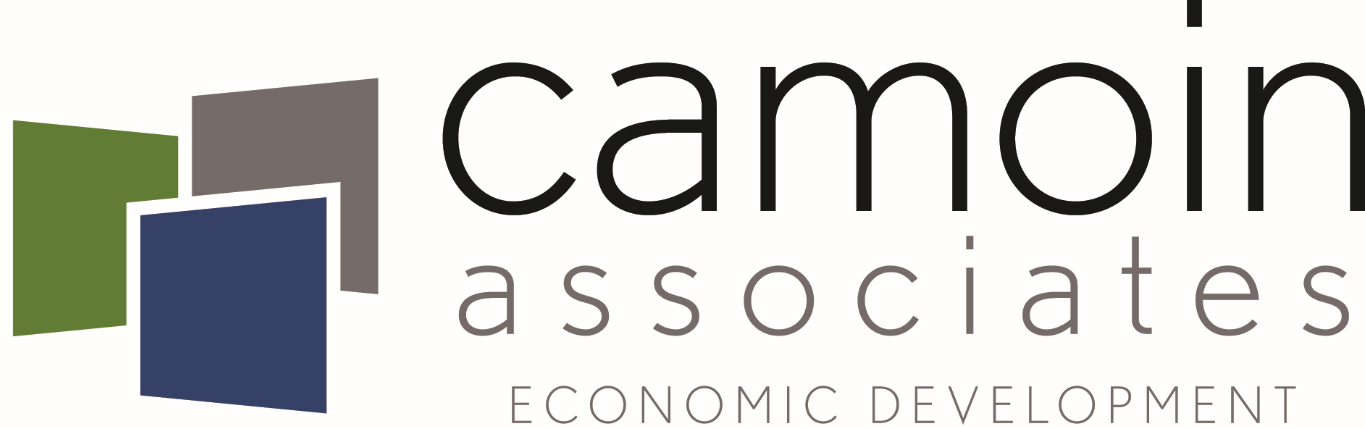